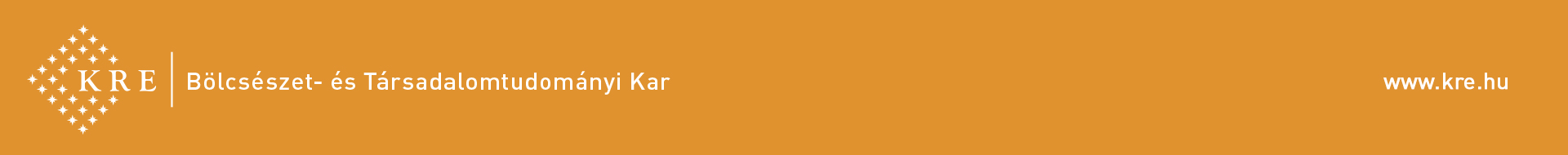 Géza HorváthEinführung in die Kulturwissenschaft VI.
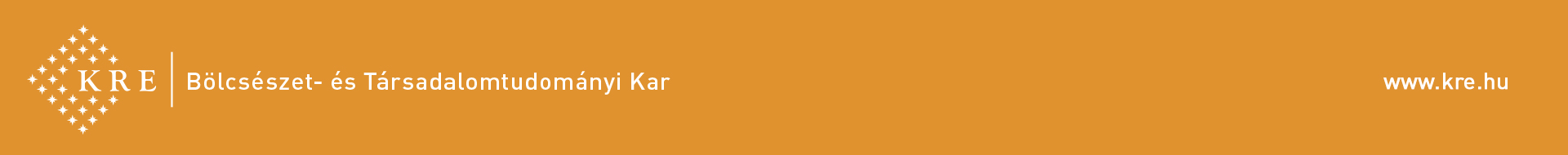 Körper II.
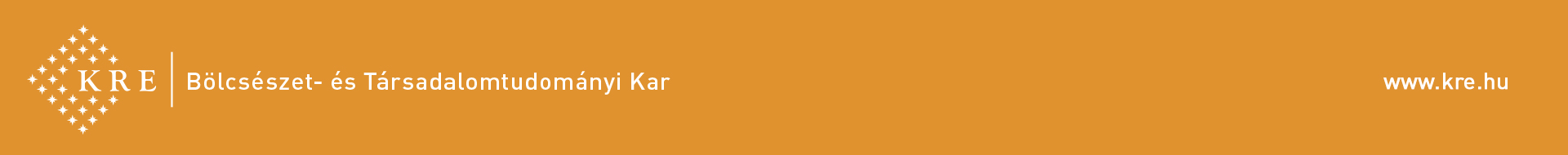 Gender
Für die Gender-Bewegung bedeutet der Liebesakt zwischen Mann und Frau die männliche Macht über den weiblichen Körper → Ablehnung traditioneller Beziehung → lesbische Liebe = Ideal der Gleichberechtigung???

Die Genderforschung unterscheidet zwischen sozialem Geschlecht und biologischem Geschlecht

Nach griechisch-christlicher Vorstellung ist der Körper = Gefängnis der Seele
↕
Nach Fr. Nietzsche ist die Seele (Gefüge sozialer und kultureller Normen) das Gefängnis des Körpers…
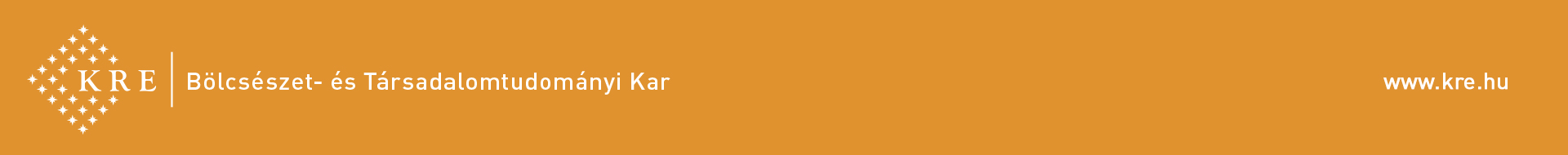 Gender und Gender-Studies
„Männlichkeit” und „Weiblichkeit” seien keine natürlichen Vorgaben, sondern kulturelle Muster!!!???

Umwertung / Umwerfung traditioneller – natürlicher –Geschlechtsrollen und damit auch Institutionen wie Familie, Schule, Kirche, traditionelle Liebesbeziehung – Traditionen schlechthin…

?????????????????
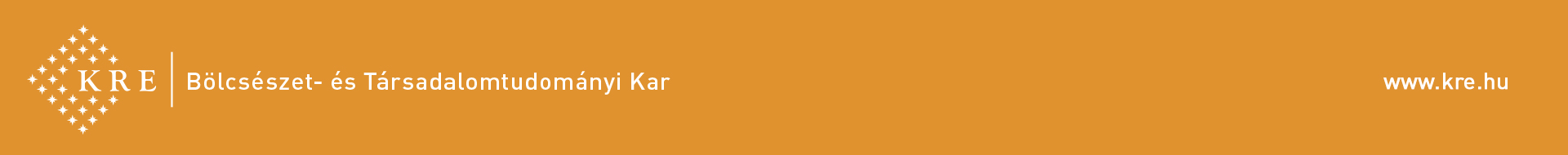 Menschenbilder – Historische Anthropologie
Evolutionstheorie		→	Geschichte der Gattung Mensch
	Ethnologie			→	Lebensbedingungen schriftloser u. 							außereuropäischer Gesellschaften
	Geschichtswissenschaft	→	(alltägliche) Lebensformen und 							Symbolsysteme in der eur. Ges.
	Philosophische Anthr.		→	  Mensch	↔	Tier
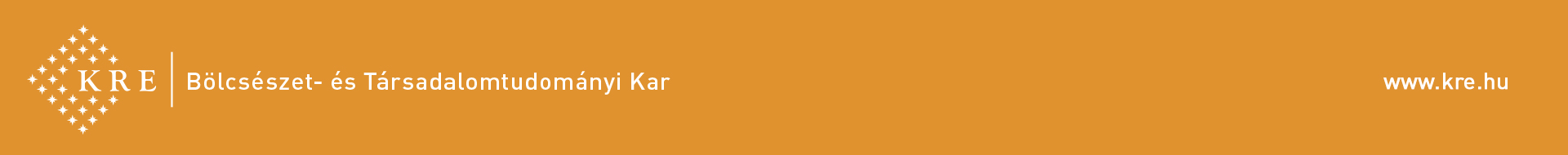 Körperauffassungen – Temperamentenlehre v. Galenos von Pergamon (griech. Arzt, 3. Jhr.) – Renaissance
Die Substanz des Körpers bestehe aus vier Körpersäften, die den Charakter des Menschen bestimmen

Blut (Sanguiniker) – heiter, aktiv
Schleim (Phlegmatiker) – passiv, schwerfällig
Schwarze Galle (Melancholiker) – traurig, nachdenklich – nach Aristoteles aber auch kreativ (Genie) vgl. Dürers Melencolia I
Gelbe Galle (Choleriker) – reizbar, erregbar
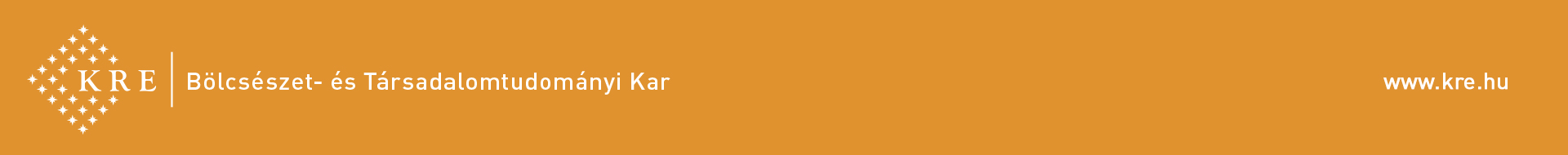 Albrecht DürerDie vier ApostelDiptychon, 1526
Johannes
Mit dem offenen Buch (Sanguiniker) voller Hoffnung
Petrus
mit dem Schlüssel des Himmelreichs (Phlegmatiker) gelassen
Markus (kein Apostel!)
mit der Schriftrolle (Choleriker) sein Blick scheint eine Gefahr abzuwehren
Paulus
Mit dem Schwert und dem geschlossenen Buch (Melancholiker) grüblerisch, melancholischer Blick
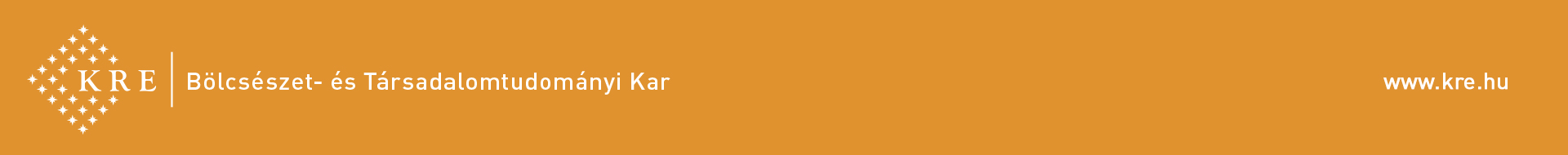 Albrecht DürerMelencolia Ieiner der drei Meisterstiche, 1514
Dürers vielinterpretierter, rätselhafter Kupferstich ist eine allegorische Darstellung der Melancholie. Der sinnende, geflügelte weibliche Genius blickt – wohin? – an der Grenze zwischen zwei Epochen (Mittelalter – Renaissance)…
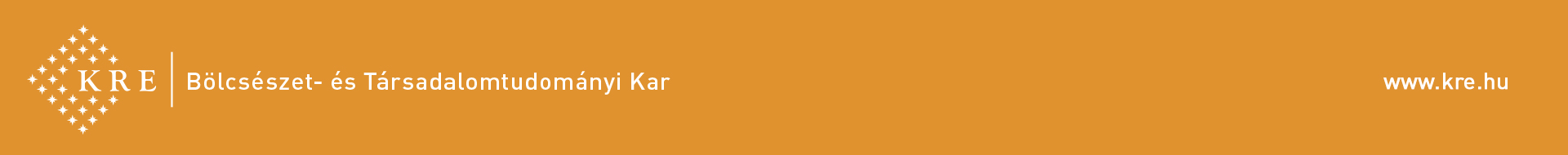 Kondor BélaMelancholie
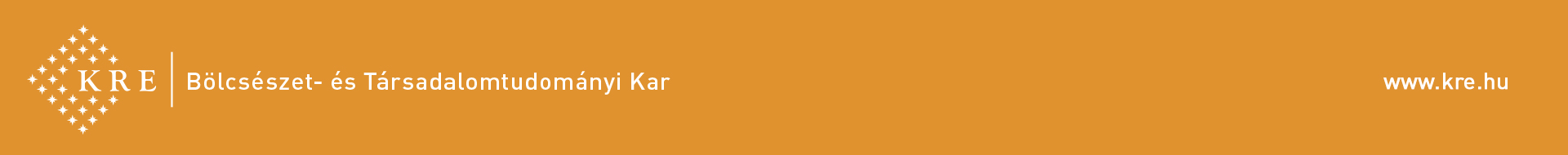 Künstliche und symbolische Körper
Künstliche Menschen:
Hobbes: Leviathan (1651) – der Staat als Mensch (Megakörper)
Automate: E.T.A. Hoffmann: Olimpia (Der Sandmann, 1816))
Mary Shelley: Frankenstein oder der moderne Prometheus (1818)
Goethes Homunculus (Faust II., 1826-31)
Posthumaner Körper:
Phantasma der Unsterblichkeit eines technisch implementierten Körpers
Christliches Heilsversprechen	↔	Heilserwartungen auf Medizin und Technik	
Trennung von Körper und Schrift → Alphabetisierung
Trennung von Körper und Ersatzkörper → Avatar (Aufbruch nach Pandora, US-amerikanischer Science-Fiction-Film, J. Cameron, 2009)
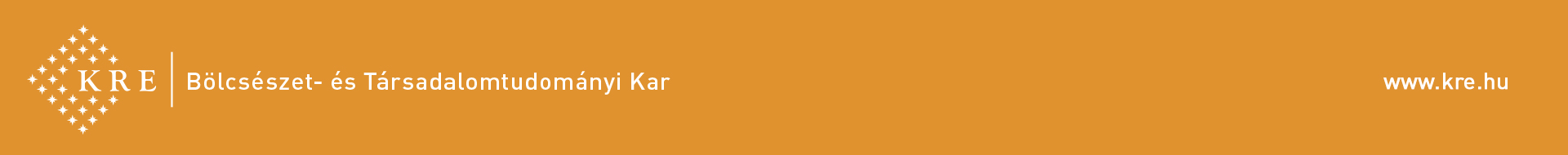 Körpertechniken
Symbolische Handlungen
Unscheinbare Handlungen
sind Handlungen, in denen die Identität einer Person, eines Standes, einer Kultur repräsentiert wird
Sind alltägliche Praktiken, in denen menschliches Selbstverständnis reproduziert wird
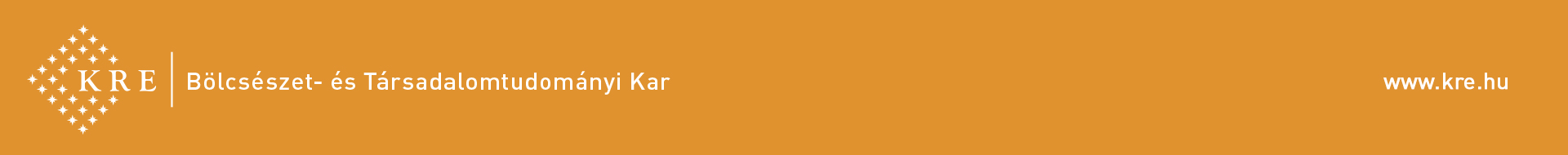 Körpertechniken
„Zivilisationsprozess” des Menschen: Körper- und Affektkontrolle, die die Gesellschaft ihren Mitgliedern auferlegt = Verhaltensregeln (Esskultur, Wohnkultur etc.) (Norbert Elias)

„Habitus” – Ensemble von kulturellen Prägungen, die durch Lernen, Wiederholung etc. zur Gewohnheit werden und so tief verinnerlicht sind, dass sie ohne Rekurs auf das Bewusstsein wirksam werden. Die Aufgabe der Schule sei „das kollektive Erbe in ein sowohl individuell als kollektiv Unbewusstes zu verwandeln.” (A 110) (Pierre Bourdieu) → vgl. Kritik der Schule bei Nietzsche und Hesse…
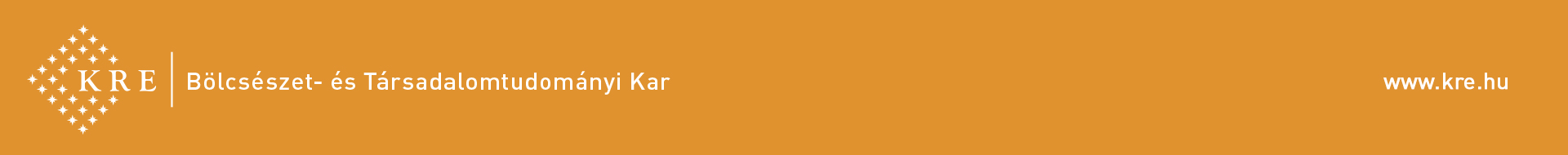 Körpertechniken
Die Körpergeschichte richtet sich auf Institutionen (verlängerter Arm einer disziplinierenden Macht) wie Ehe, Sexualität, Gefängnis etc. (Michel Foucault)

Foucault konzentriert nicht auf große Staatsmänner und Staatsaktionen (wie J. Burckhardt, Nietzsche), sondern auf unscheinbare, auf die Bevölkerung erfassende leidvolle Herrschaft über die Körper

„das nackte Leben” – wie ist der Mensch nach Abzug rechtlicher, gesellschaftlicher Bezüge? – Minimalstufe der Existenz (Nazismus und Zwangsmigration) (Giorgio Agamben) – Agamben vergisst aber andere totale Regimes wie der Kommunismus und die Globalisation…
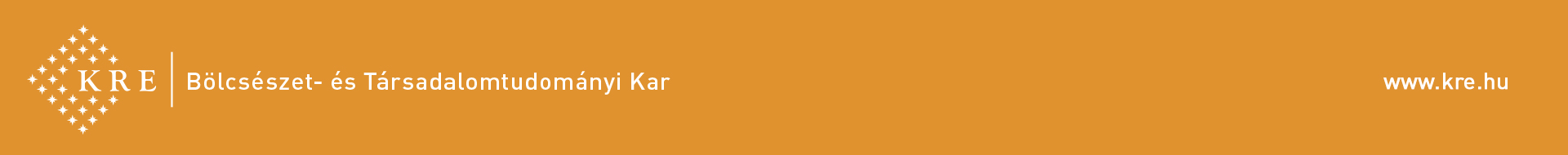 KörperschriftenKörper als Einschreibungsort und Stabilisierung der Erinnerung
Physiognomik (J.C. Lavater 1741-1781) – vom Äußeren aufs Innere schließen) : Ablesbarkeit des im Inneren verborgenen Wesens des Menschen an unwillkürlichen Körperzeichen

Tätowierung Äußeres, das auf das Innere verweist (Körper als Schriftträger)

Körperschrift in der Dichtung
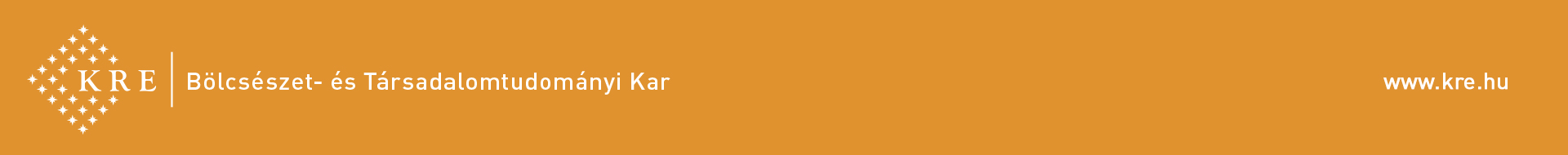 Johann Caspar Lavater(1741-1801)Schweizer reformierter Pfarrer, Philosoph
Physiognomische Fragmente zur Beförderung der Menschenkenntnis und Menschenliebe (4 Bände, 1775–1778)
Verschiedene Charaktere anhand der Gesichtszüge und Körperformen seien erkennbar. 

Porträts von Daniel Chodowiecki für Lavaters physiognomische Sammlung
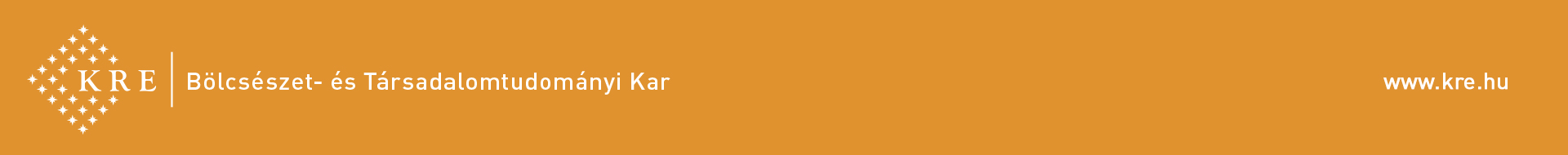 Tätowierungursprünglich Mitgliedszeichen oder sakrales Symbol,heute Schmuck, Selbstdarstellung, (sexueller) Reiz
Pe’a, die traditionelle Samoan-Tätowierung eines Mannes. Die Muster kodieren die ethnische Herkunft (Samoan – Inselstaat in Polynesien)
Wim Delvoye (belg. Konzeptkünstler) tätowiert – unter Narkose – Schweine. Nach dem Tod werden sie zu „Kunstobjekten”?  – Schwein als Schriftträger, Schrift/Text und/oder Kultur – oder provokative Schweinerei???
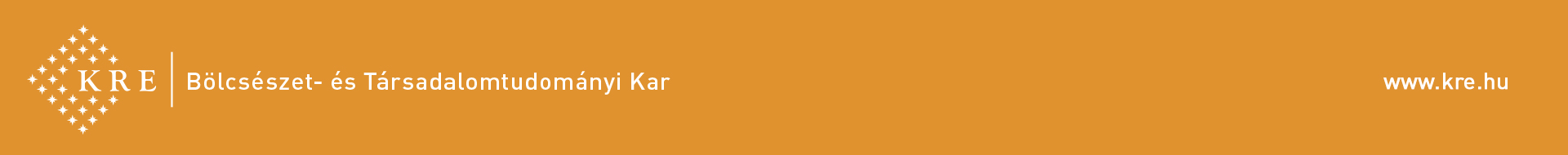 Raum- und KörperschriftAcuh der Text ist Körper und der Körper Text
Raumschrift
Körperschrift (Cindy Konzett)
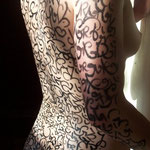 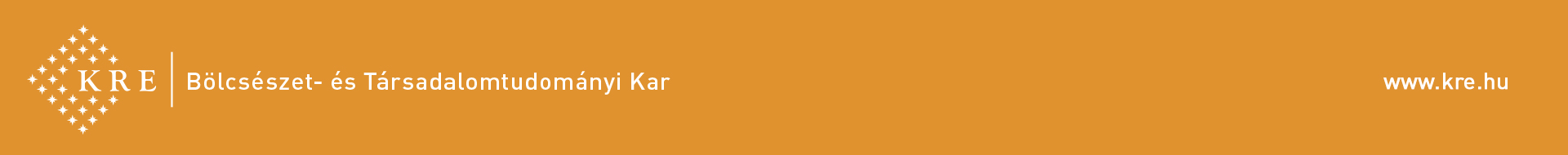 Exkarnierte und inkarnierte Kultur
Inkarnation 		gegenseitige
Beeinsflussung 	Exkarnation
Aus etw. Abstraktem /Geistigen wird „Fleisch” / Körper
Die inkarnierte Kultur vollzieht sich in zwischenmeschlichen Bezügen, Festen, Riten – in sinnlich performativer Vergegenwärtigung kulturellen Sinns in Raum und Zeit → Aufführung, Theatralität
Afro-amerikanische Kultur: Harlem-Renaissance der 1920er Jahre (Jazz)
Verschriftlichungsakt: aus dem Fleisch / Körper wird etwas Abstraktes: Mündlichkeit → Schriftlichkeit
Die exkarnierte Kultur schafft Bibliotheken, Archive, Wissenschaften
Kultur der Weissen: Konzert, Kino, Schule etc.
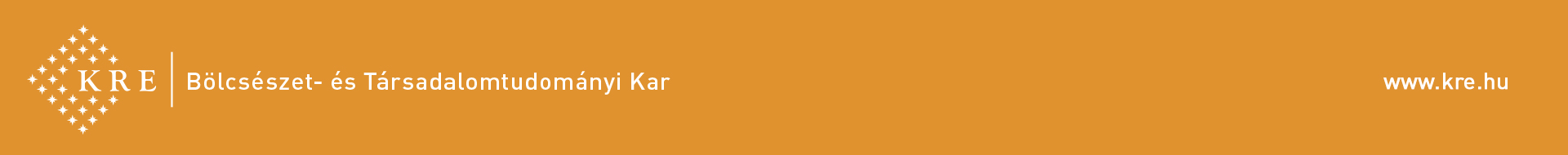 Körper-Inszenierungen
Seit Ende der 1970er Jahre – Prognose „Ende der Gutenberg-Galaxy” (Marshall McLuhan)
Die Schriftkultur (exkarnierte Kultur) schwindet → „Körperkultur” wächst
Statt Textmodell	→	 Performanzmodell (Inszenierung von Kultur)
Zeitschrift „Representations” (Darstellung + Inszenierung)
Verfahren öffentlicher (Selbst-)Dartselllung (S. Greenblatt) → „Renaissance Self-Fashioning” (Macht, Status, Identität durch symbolisches Spiel des Körpers) – statt körperliche Arbeit – Arbeit am Körper
Körperkultur, Körper und Modeideal
Körper als Orte ästhetischer Erfahrung…
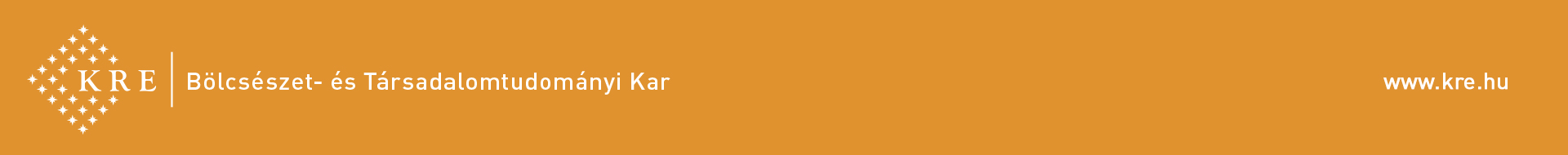 Kulcsár Edina,miss word Hungary, 2014in
Viola Szandra, Nánási Pál: Testreszabás
(Testekre írt versek), Atheneum, 2014
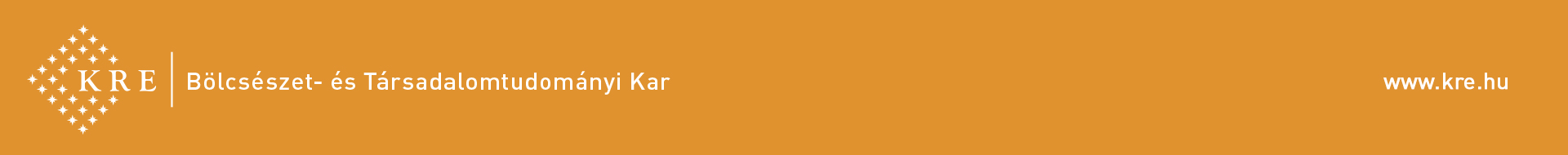 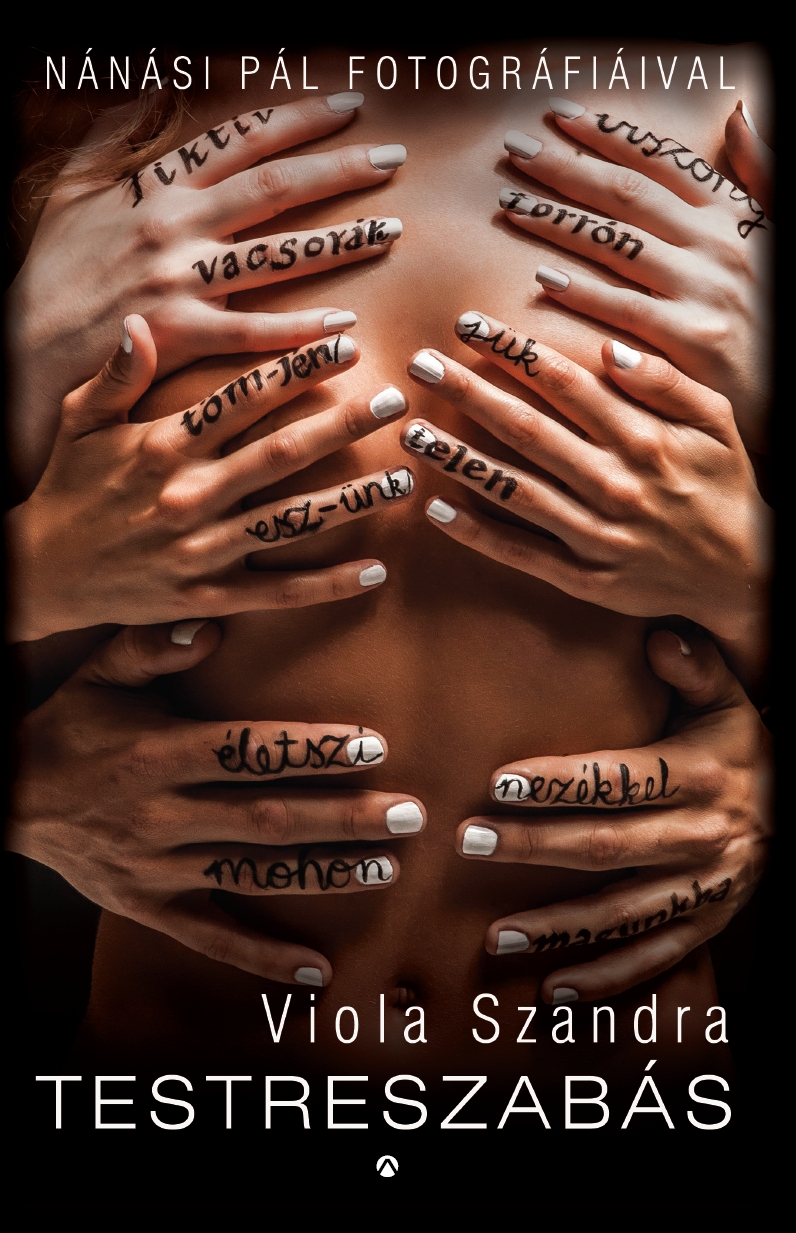 Viola Szandratest-költészete???
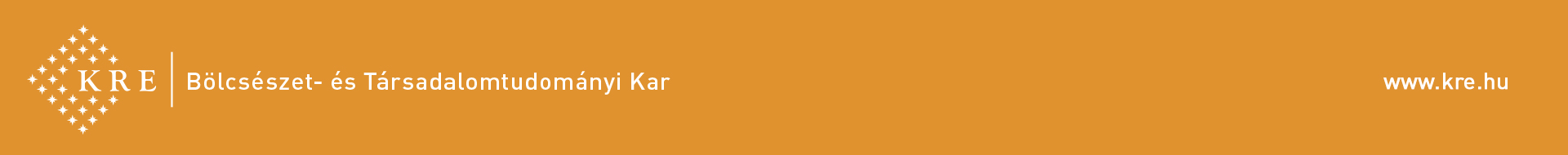 „TESTÍRÁS”Helikon. Irodalomtudományi Szemle. Budapest, 2011. LII. évf.1-2. szám, 247 o.
A „Helikon” a Magyar Tudományos Akadémia (MTA) Irodalomtudományi Intézetének irodalomelméleti folyóirata, megjelenik évente négyszer, tematikus számokkal…